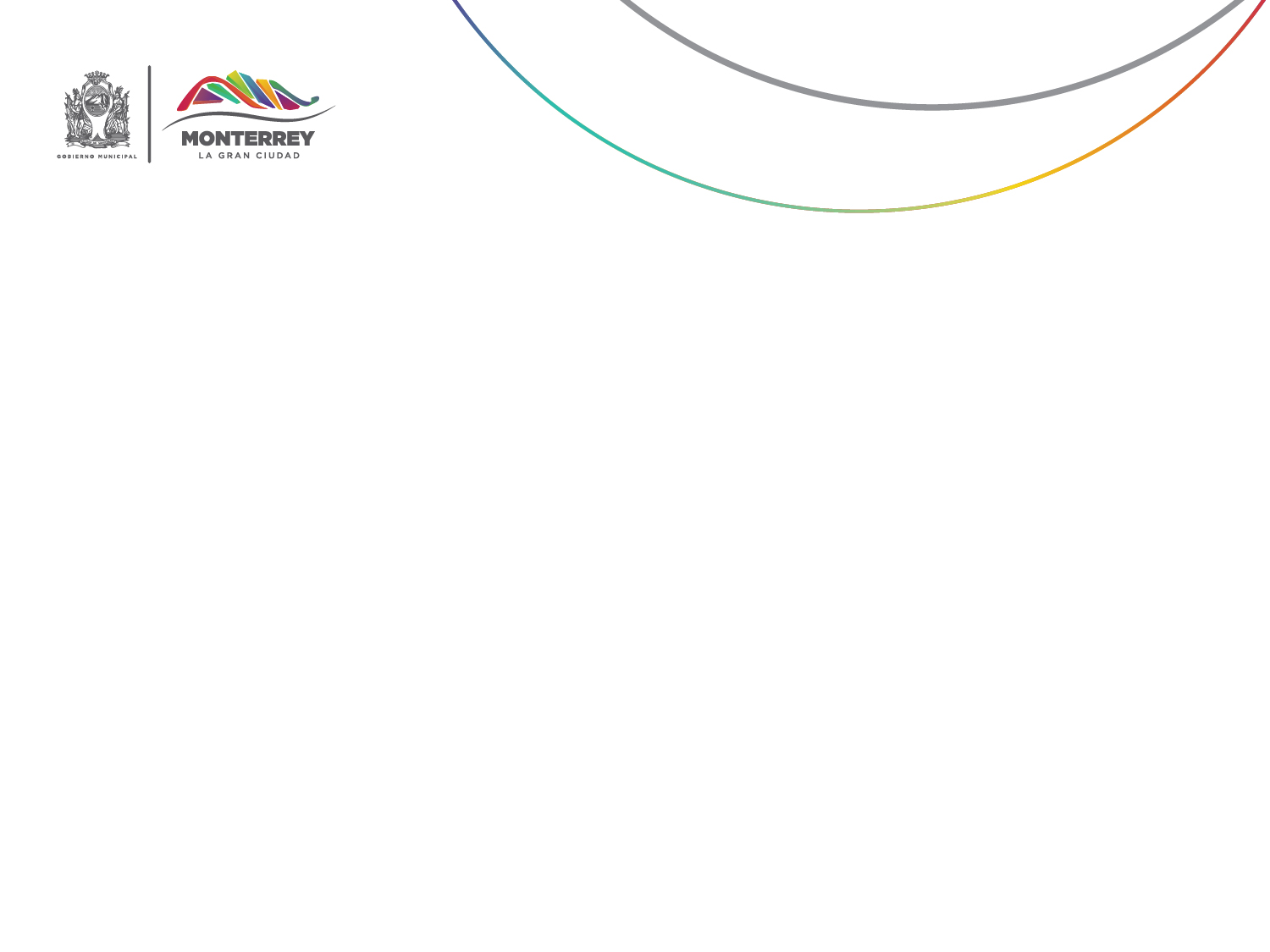 Contraloría Municipal
Contraloría Municipal
Contralor(a) Municipal
Director(a) de Planeación y 
Evaluación del Desempeño
Director(a)
de Auditoría
Director(a)
de Régimen Interno
Encargado (a) de la Dirección
 de Transparencia
Oficina del Contralor
Contralor(a) Municipal
Recepcionista
Asistente
Vacante
Coordinador(a) Técnico(a)
Encargado(a) de la 
Coordinación Administrativa
Auxiliar Administrativo(a)
Auxiliar
Auxiliar Administrativo(a)
Dirección de Auditoría
Director(a) de Auditoría
Coordinador(a)de
 Seguridad Interna
Auxiliar Administrativo (a)
Jefe(a)operativo (a)
vacante
Coordinador(a) General
Seguridad Interna
Auxiliares
Supervisores(as)
Coordinador(a)
de Auditoría de Control Interno
Coordinador(a) 
de Auditoría
Coordinador(a)de Auditoría 
de Revisión de Obra Pública
Coordinador(a)de 
Entrega Recepción
Auditor Senior (a)
Auditor Junior (a)
Auditores Senior (a)
Auditor Senior (a)
Jefe(a)de Revisión
 de Campo
Jefe(a)de Revisión de
 Normativa de Obra
Vacante
Auditor (a)
Auditor (a)
Vacante
Dirección de Auditoría
Director(a)de Auditoría
Supervisores (as)
Auxiliares Administrativos (as)
Coordinador(a)de
Seguridad Interna
Jefe (a) Operativo (a)
Vacante
Seguridad Interna
Dirección de Régimen Interno
Comisión De Honor 
Y Justicia De 
Los Cuerpos De Seguridad 
Pública, Policía Y Tránsito
Director(a)de Régimen Interno
Coordinador(a) Delegado(a)
de la Comisión 
de Honor y Justicia
Notificadores (as)
Analista Jurídico(a)
Recepcionista
Jefe(a) General 
De Responsabilidades
Auditores(as)
Auxiliar Administrativo(a)
Jefe(a) de 
Responsabilidades
Auditores(as)
Dirección de Transparencia
Encargado (a) de 
la Dirección de Transparencia
Coordinador(a) de
Enlace Ciudadano
Coordinador(a) de 
Transparencia
Coordinador(a) de
Oficina
Jefe(a) de Capacitación
Vacante
Auxiliar
Analista en 
Tecnología de la Información
Analista
Auxiliar
Dirección de Planeación y Evaluación del Desempeño
Director(a) de Planeación y Evaluación del Desempeño
Auxiliar
Chofer
Coordinador(a)de Mejora Regulatoria
Coordinador(a)de Planeación y Evaluación del Desempeño
Analista de Planeación
Auxiliar
Jefe(a) de Procesos de Mejora Regulatoria
Analista de Mejora Regulatoria
Analista de Procesos
Jefe(a) de Evaluación al Desempeño
Auxiliar de Procesos
Analistas de Evaluación del Desempeño
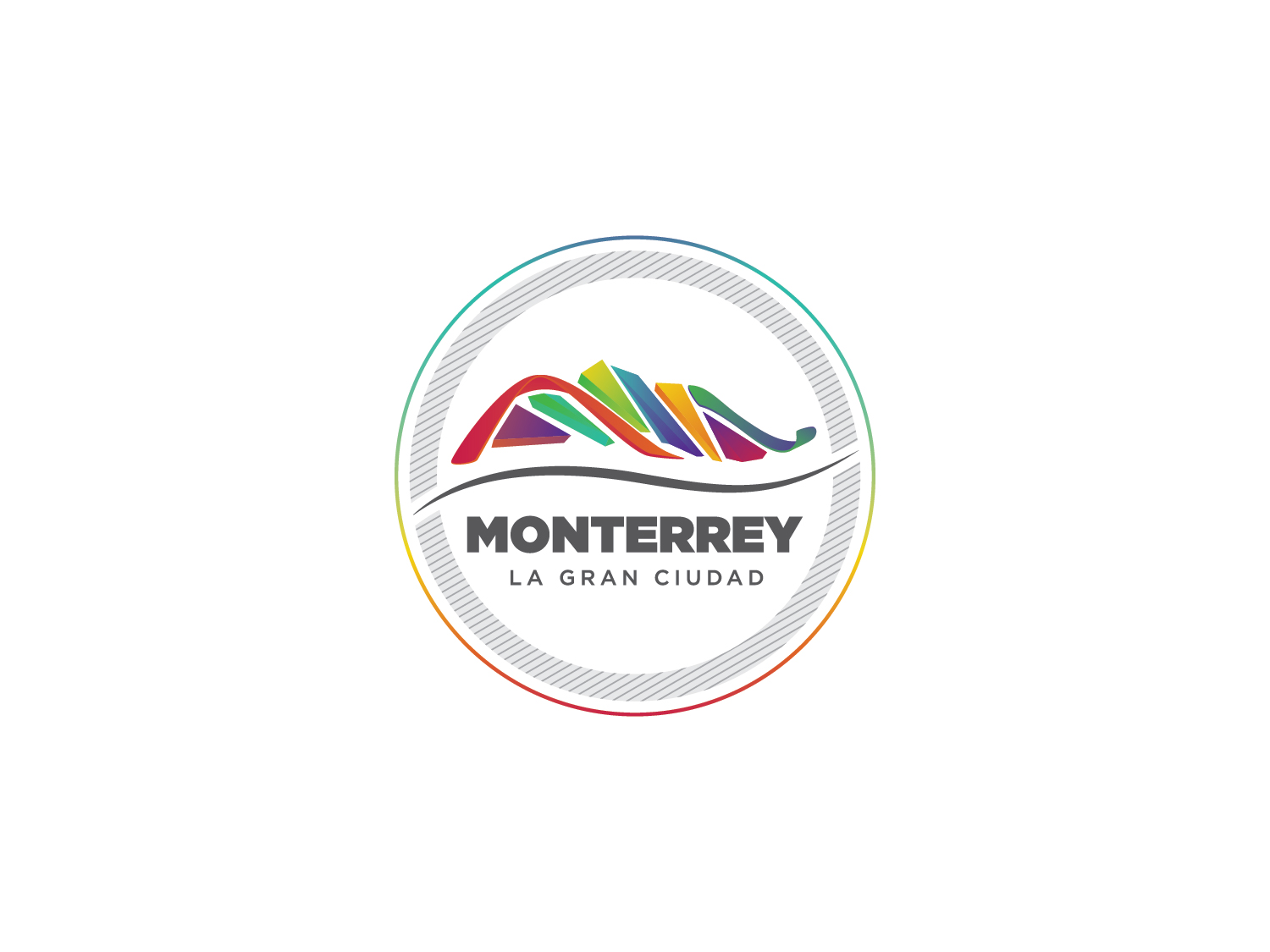